Galaxy Server Interface
.
Learning Galaxy Interface through an interactive tour.
Linux+Galaxy | Pei-Chen Peng | 2018
1
Step 1: Create a Galaxy account
Go to:http://compgen.knoweng.org/galaxy
Click Login or Register


Click Register


Input your account information.
(Note: This website is not encrypted. 
You may use a dummy password)


Click Submit.
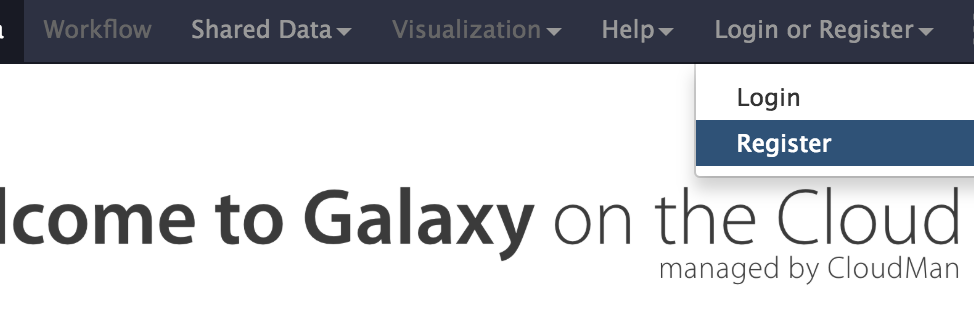 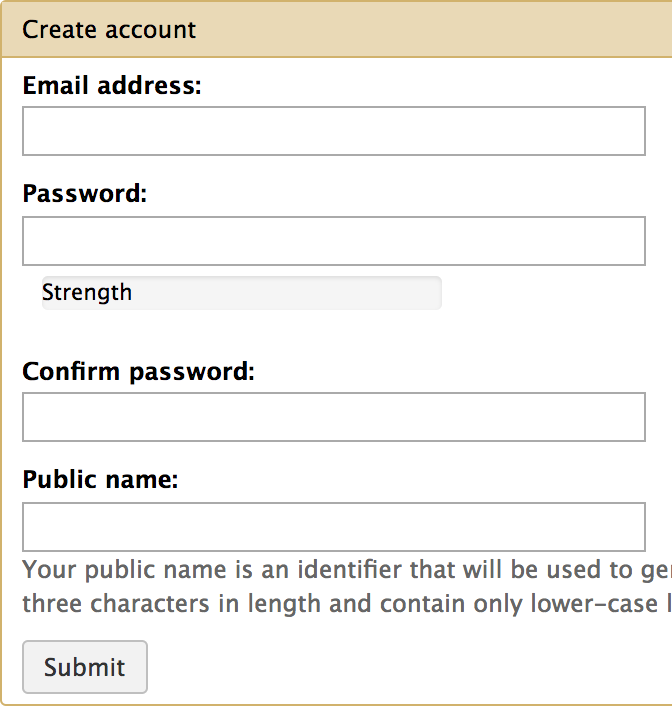 Linux+Galaxy | Pei-Chen Peng | 2018
2
Step 2: Logging into Galaxy
Click Login or Register 


Click Login


Input your login credentials.

Click Login.
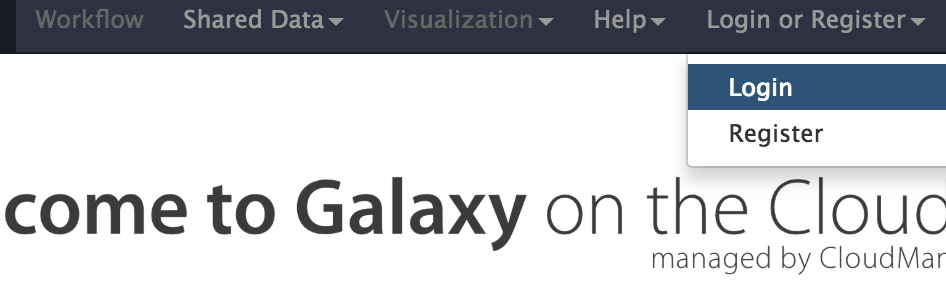 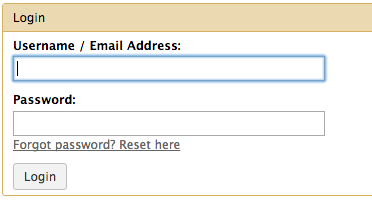 Linux+Galaxy | Pei-Chen Peng | 2018
3
Step 2B: Galaxy Start Screen
The resulting screen should look like the figure below:
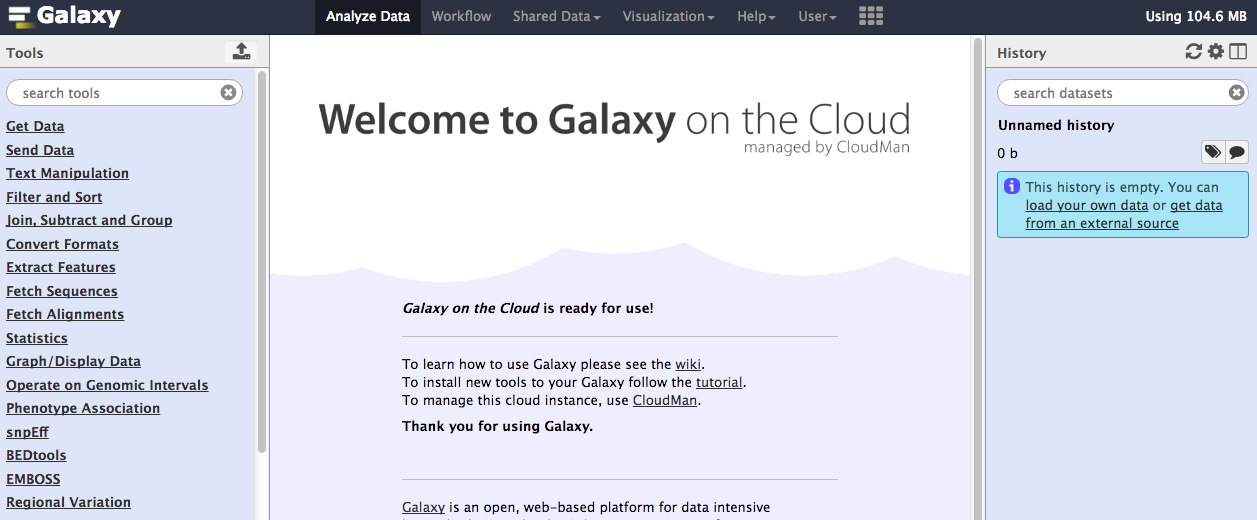 Linux+Galaxy | Pei-Chen Peng | 2018
4
Step 2C: Galaxy interface tutorial
Go to 

https://usegalaxy.org/tours/core.galaxy_ui
Linux+Galaxy | Pei-Chen Peng | 2018
5